Before the Gospel
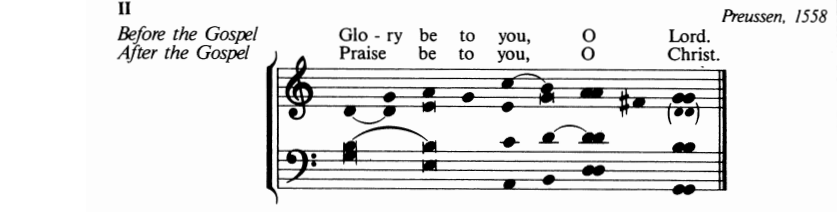